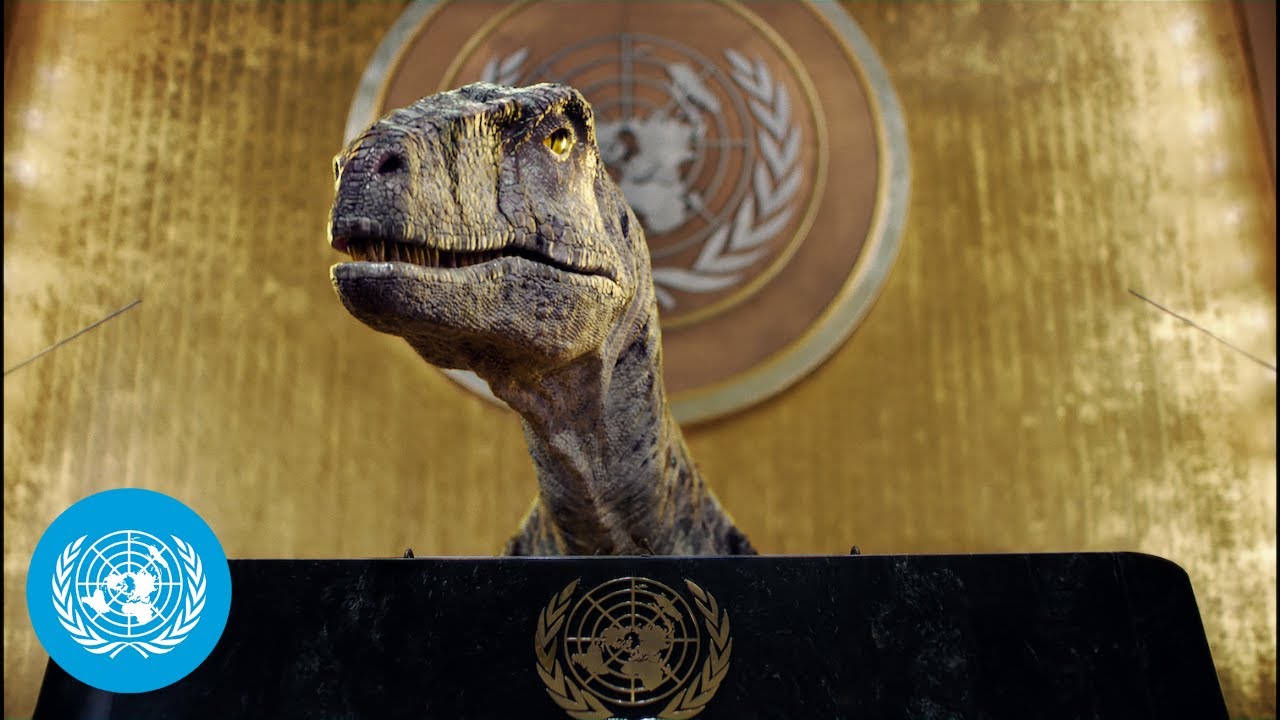 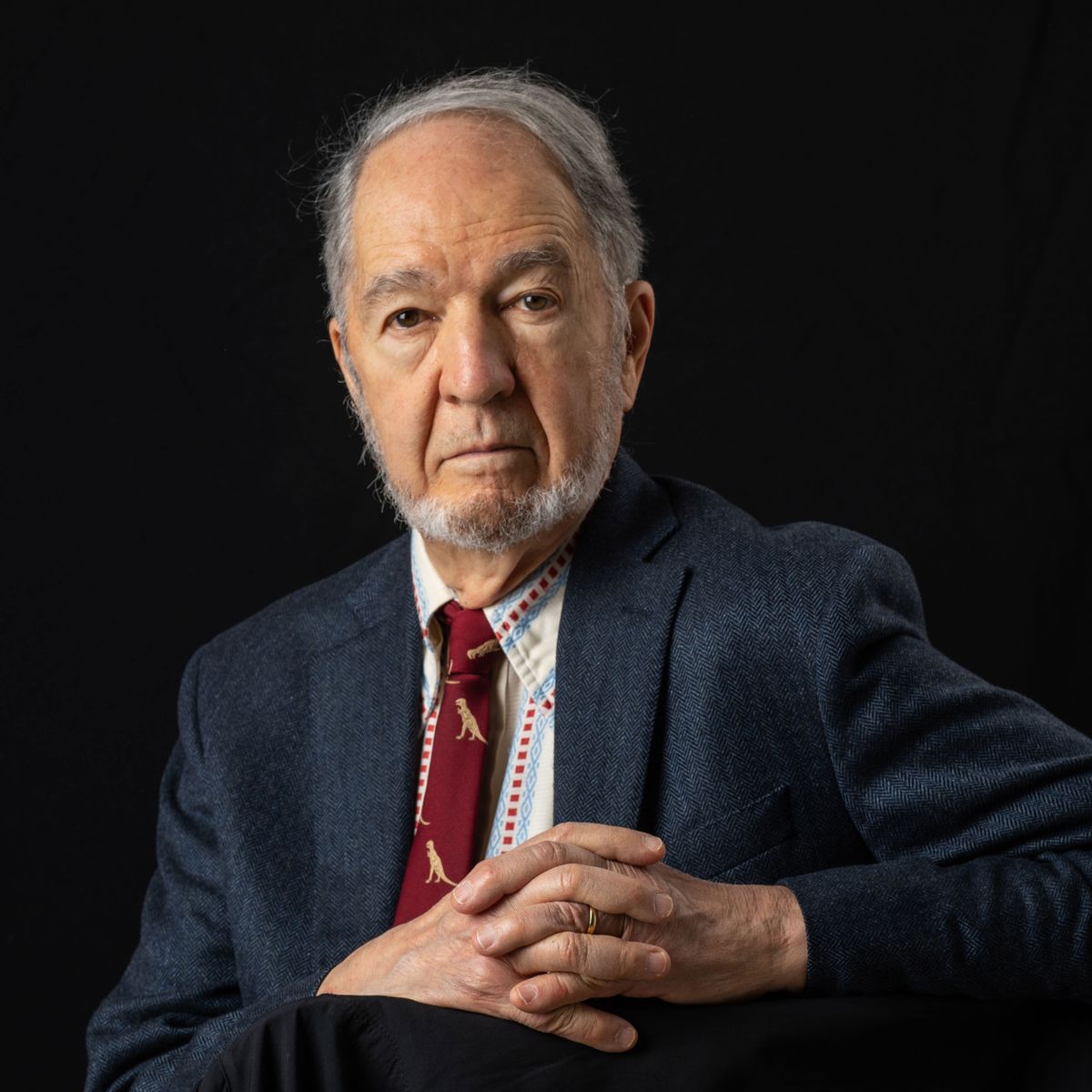 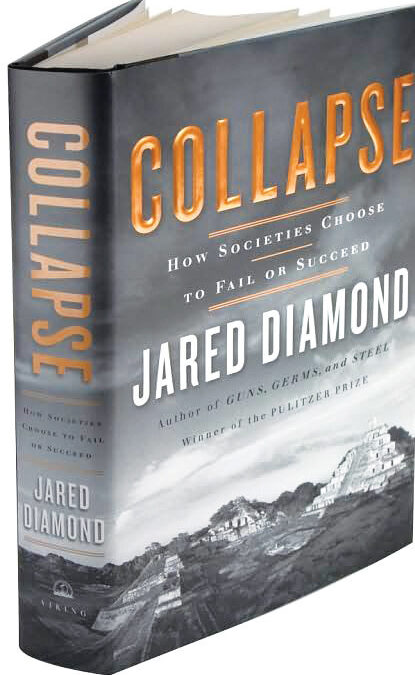 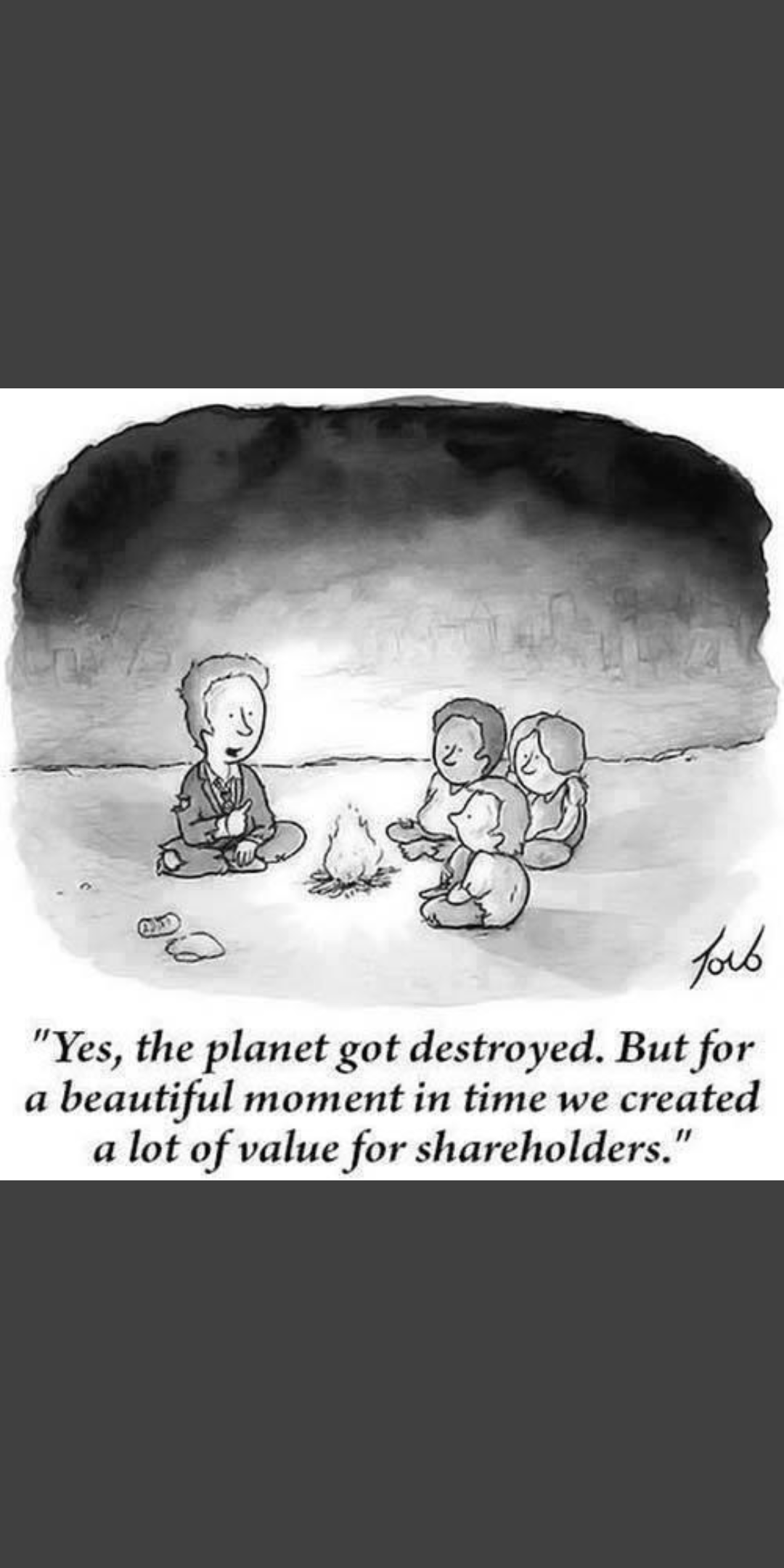 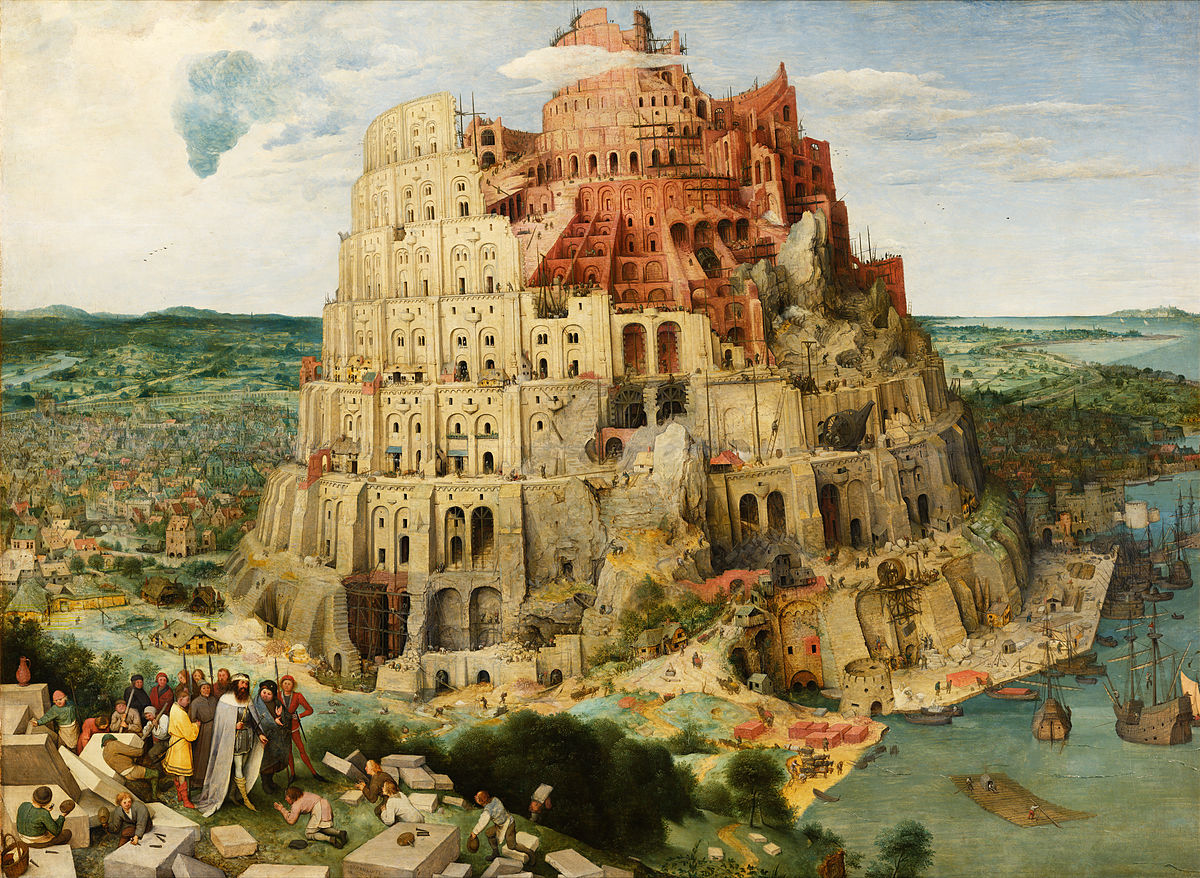 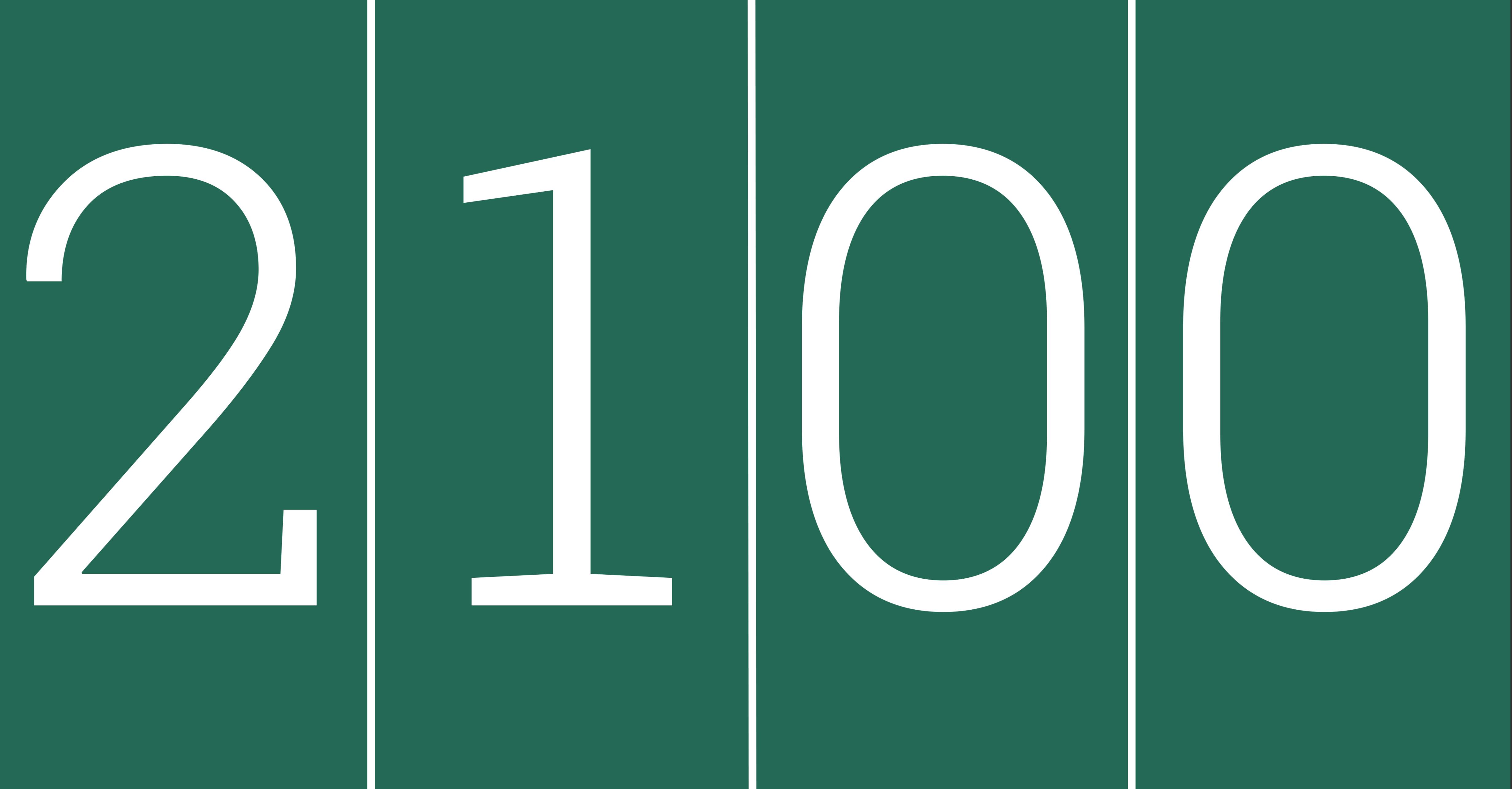 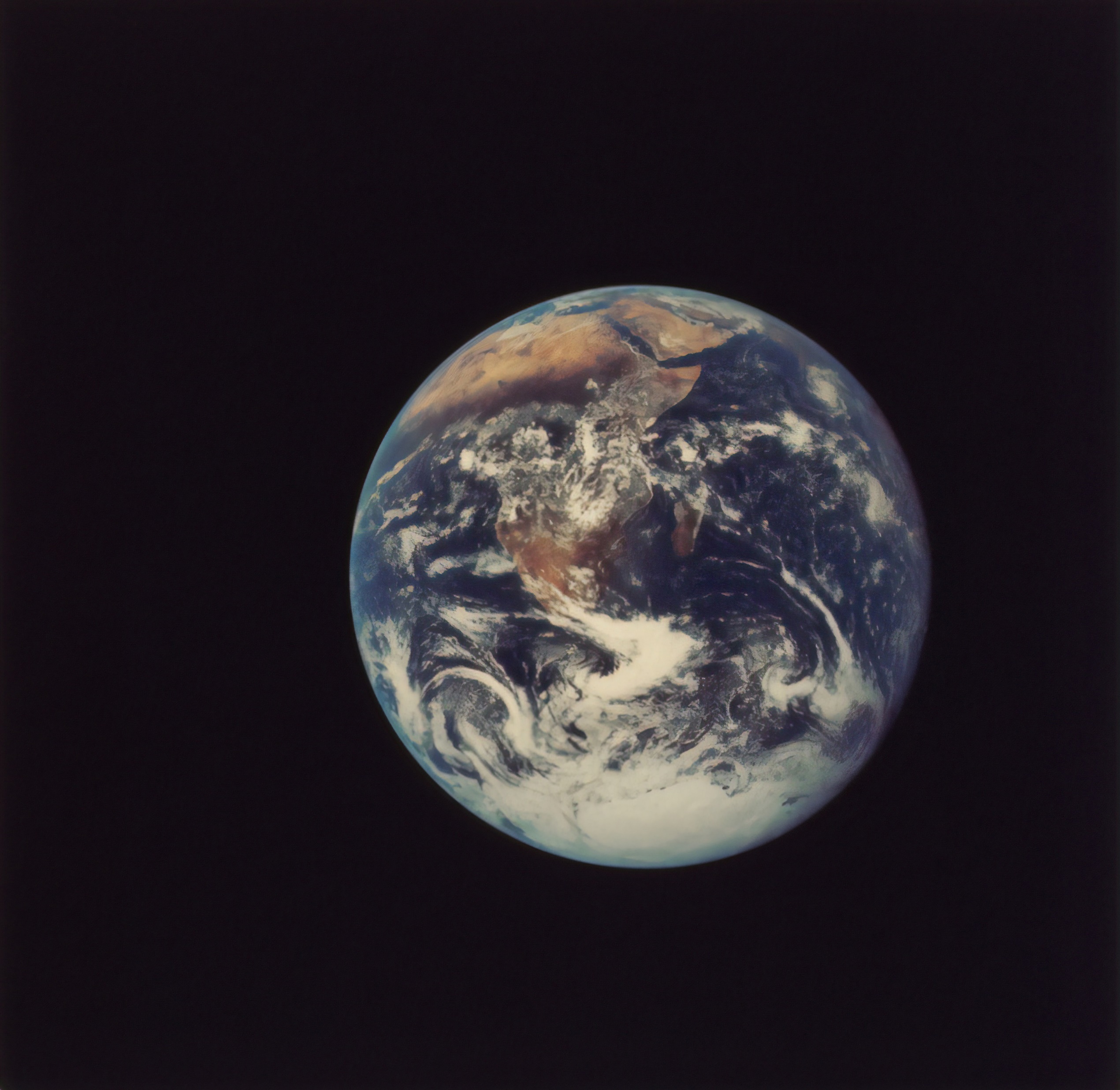 LET’S MAKE THE WORLD GREAT AGAIN
Picture by The New York Public Library from Unsplash